1.6.4 Geometric interpretationof complex numbers
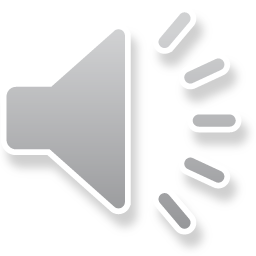 Geometric interpretation of complex numbers
Outline
In this topic, we will
Review graphs of functions and the Cartesian plane
Introduce the idea of the complex plane
Describe the real and imaginary lines and the left- and right-hand planes
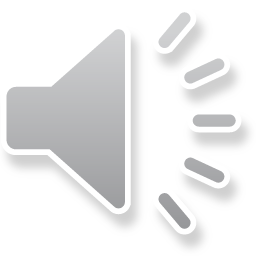 2
Geometric interpretation of complex numbers
Geometric interpretations
You know how to represent:
Integers
Rational numbers
Real numbers
½
p
4
3
2
1
0
–1
–2
–3
–4
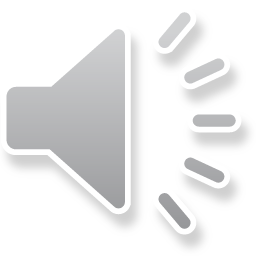 3
Geometric interpretation of complex numbers
Geometric interpretations
Question: How do we interpret a + jb ?
Both a and b are real numbers…

Consider the representation of x and y when plotting functions
y = f( x )
Any point where y = 0 is said tolie on the x-axis
Any point where x = 0 is said tolie on the y-axis
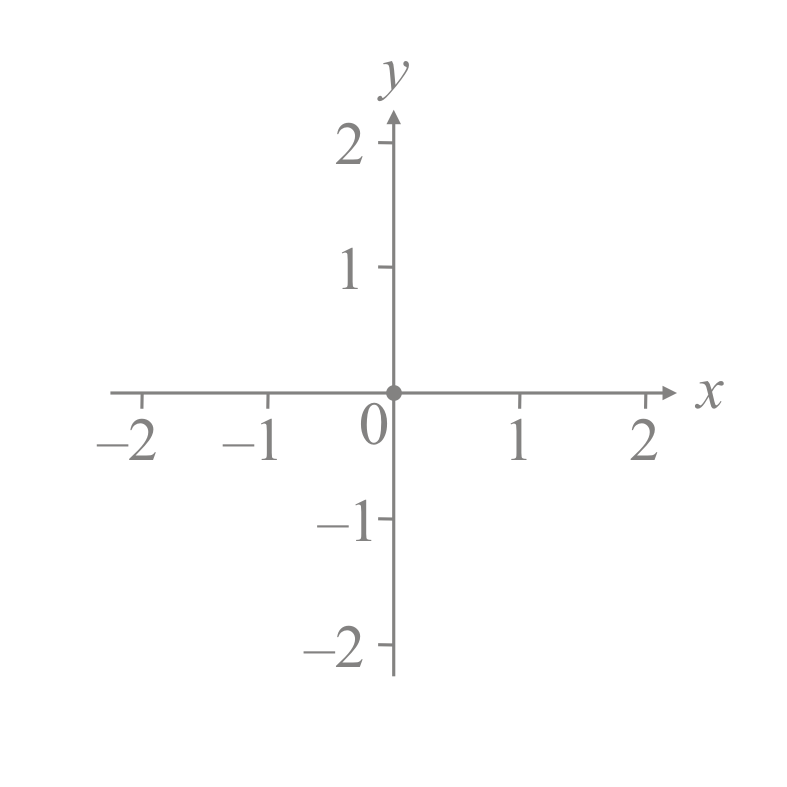 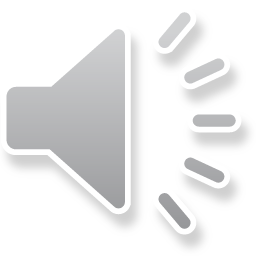 4
Geometric interpretation of complex numbers
The Cartesian plane
Question: How do we interpret a + jb ?
Both a and b are real numbers…

Similarly, a 2-dimensional vector could be viewed on such axes



Any 2d-vector where the secondcoordinate is zero is on the x-axis
Any 2d-vector where the firstcoordinate is zero is on the y-axis
This is called the Cartesian plane
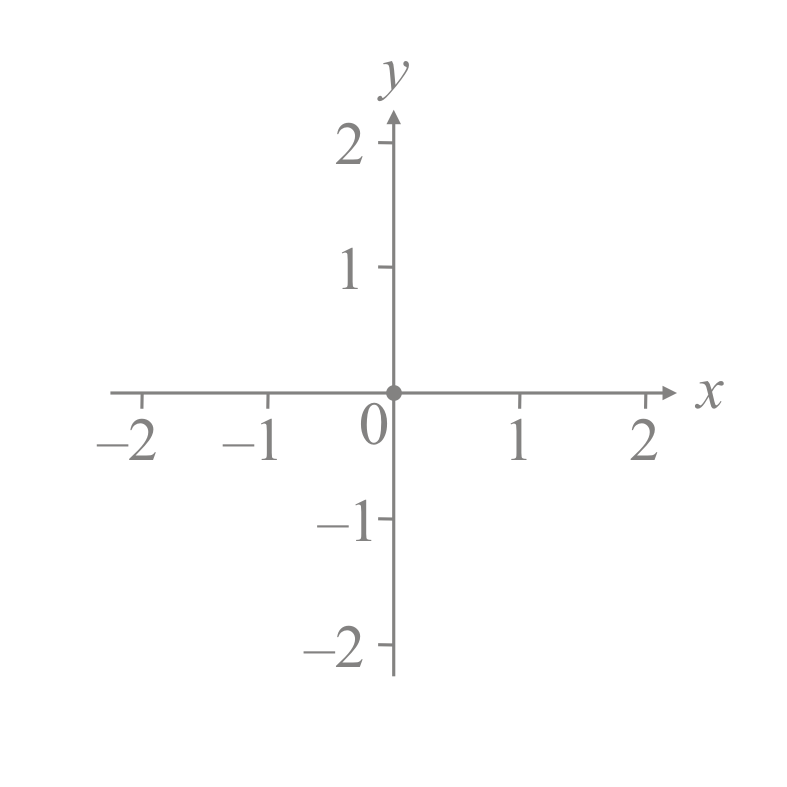 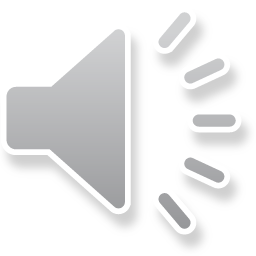 5
Geometric interpretation of complex numbers
The complex plane
We will plot the complex number a + jb in the same way as way we plot a two-dimensional vector


Remember, a complex numberis a single value
Like a real number or an integer
It is not a two-dimensional vector
This representation will becalled the complex plane
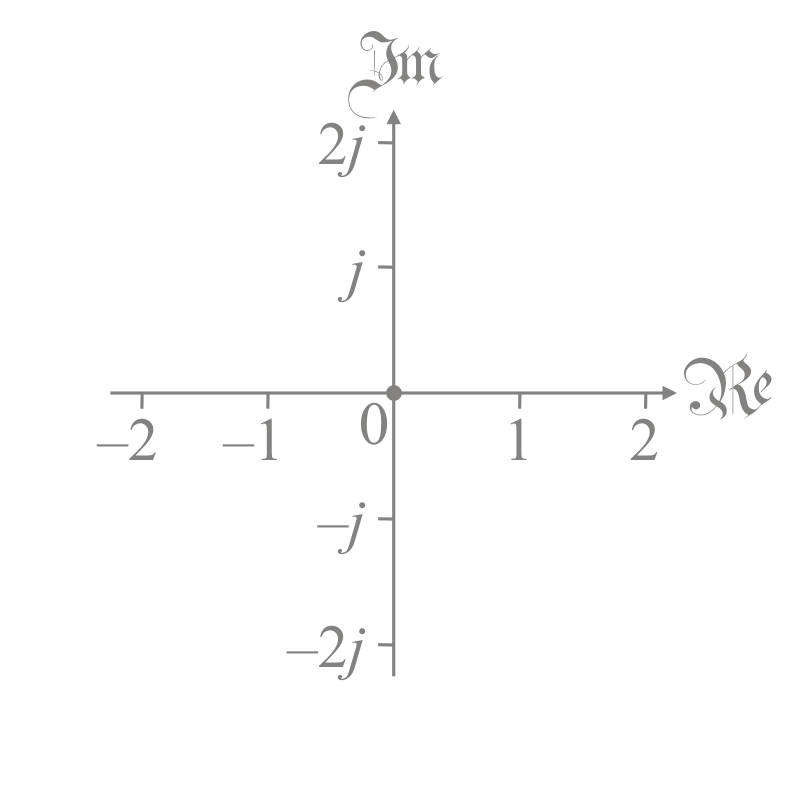 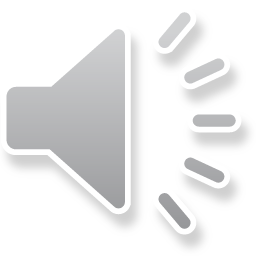 6
Geometric interpretation of complex numbers
Real and imaginary axes
A complex number with zero imaginary part will be said to lieon the real axis or the real line
If z = 1.2 + j0, it is still a complex number, even though it is also real
Just like ½ is still a real number, even though it is also a rational
A complex number with zero realpart will be said to lie on theimaginary axis or line
Such numbers are called    imaginary
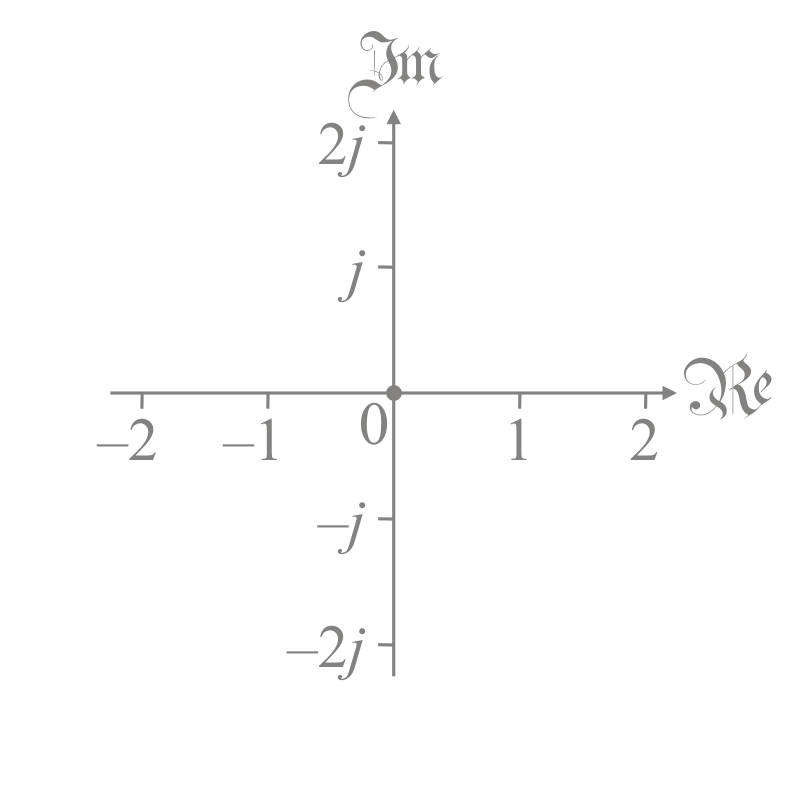 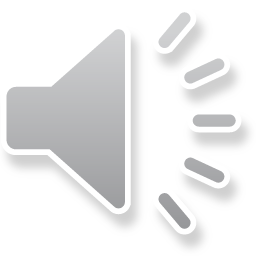 7
Geometric interpretation of complex numbers
The complex plane
If a + jb does not lie on either axis, we plot it so that
The real component lines up on the real axis
The imaginary component lines up on the imaginary axis
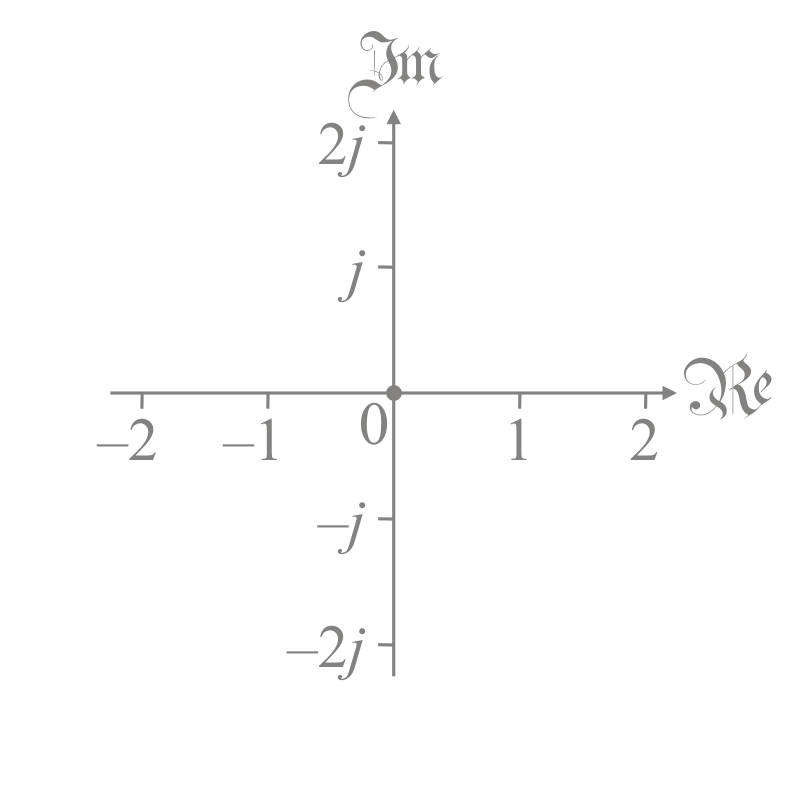 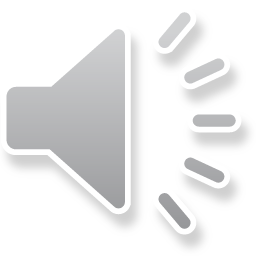 8
Geometric interpretation of complex numbers
The complex plane
We will classify complex numbers based on the sign of the real parts, so given z = a + jb
If a > 0, we will say z lies in the open right-hand plane
If a ≥ 0, we will say z lies in the closed right-hand plane
The open right-hand planeand the imaginary axis
Recall the concept of an openinterval (0, 1)
It does not contain the boundarypoints 0 or 1
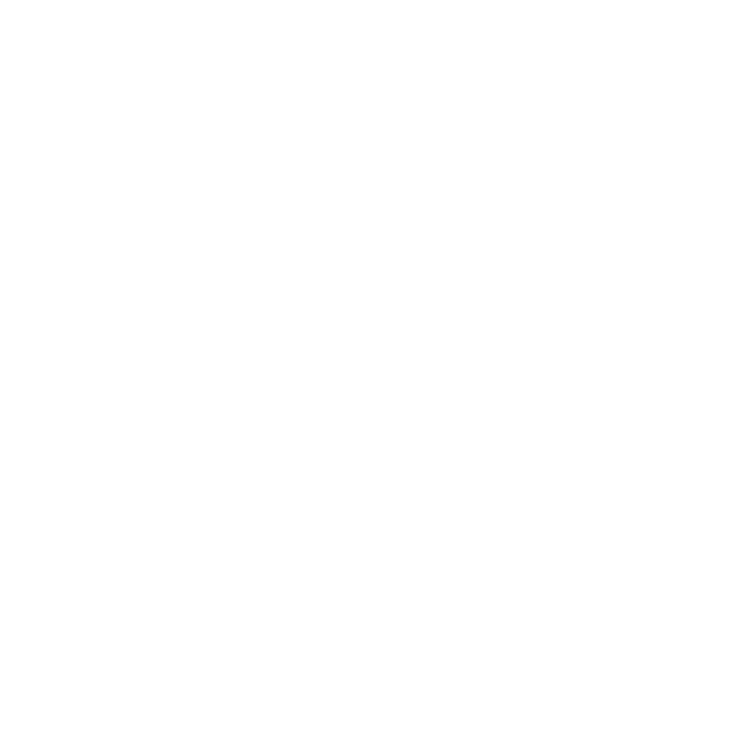 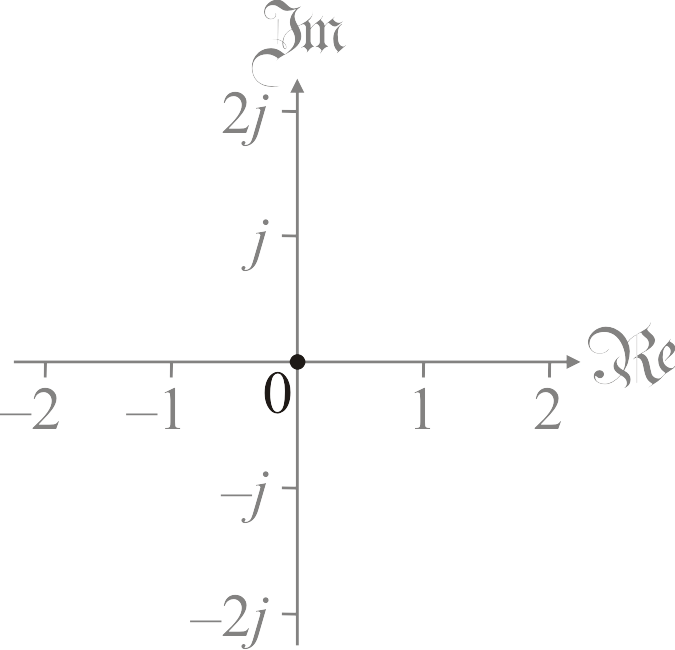 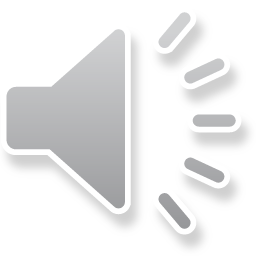 9
Geometric interpretation of complex numbers
The complex plane
Similarly, given z = a + jb
If a < 0, we will say z lies in the open left-hand plane
If a ≤ 0, we will say z lies in the closed left-hand plane
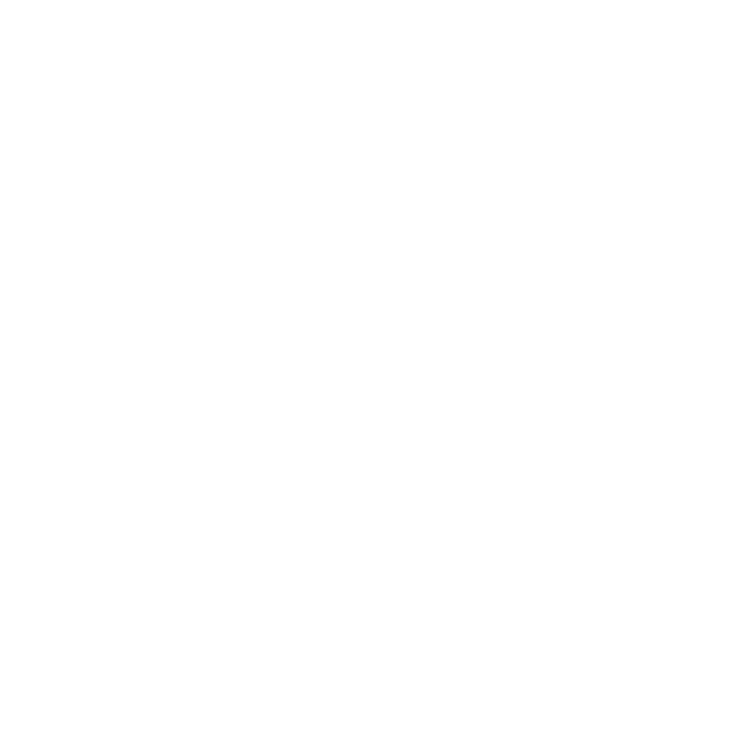 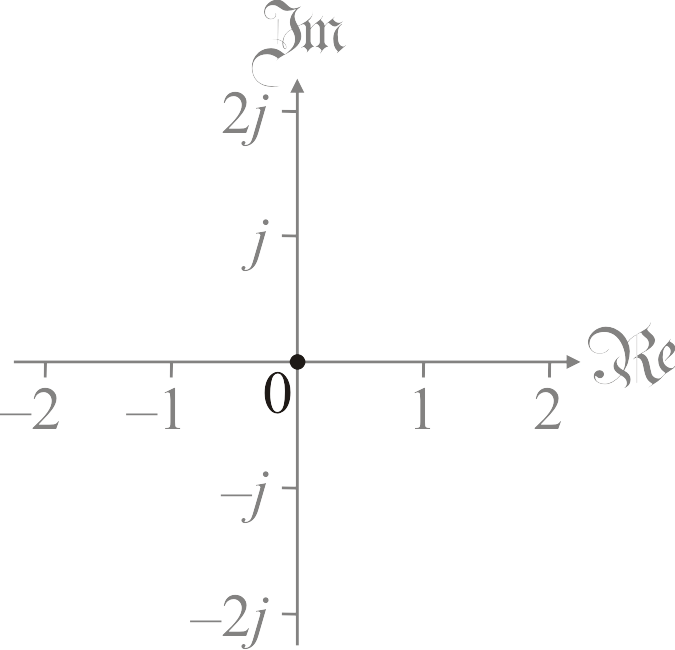 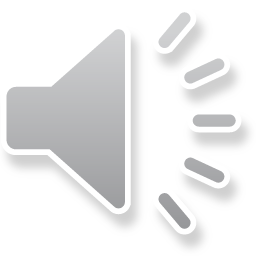 10
Geometric interpretation of complex numbers
Summary
In this topic, you now
Understand the concept of the complex plane
Can plot a point in that plane
Know the terms real and imaginary axes
Also called the real and imaginary lines
Know the terms open and closed left- and right-hand planes
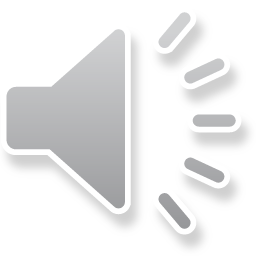 11
Geometric interpretation of complex numbers
References
[1]	https://en.wikipedia.org/wiki/Complex_plane
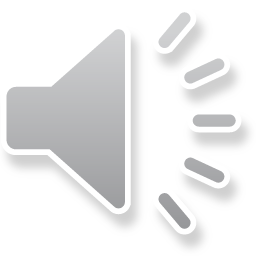 12
Geometric interpretation of complex numbers
Acknowledgments
None so far.
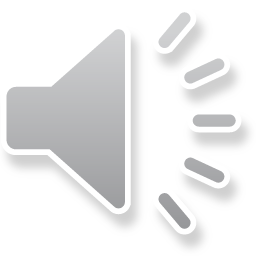 13
Geometric interpretation of complex numbers
Colophon
These slides were prepared using the Cambria typeface. Mathematical equations use Times New Roman, and source code is presented using Consolas.  Mathematical equations are prepared in MathType by Design Science, Inc.
Examples may be formulated and checked using Maple by Maplesoft, Inc.

The photographs of flowers and a monarch butter appearing on the title slide and accenting the top of each other slide were taken at the Royal Botanical Gardens in October of 2017 by Douglas Wilhelm Harder. Please see
https://www.rbg.ca/
for more information.
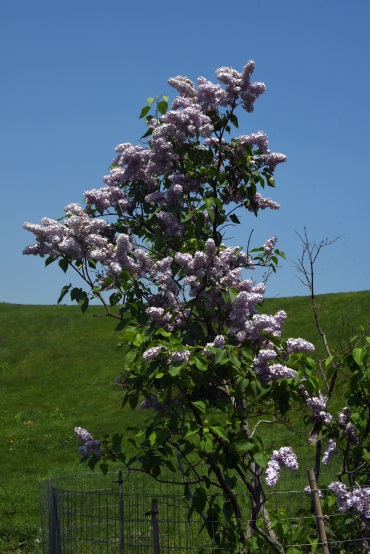 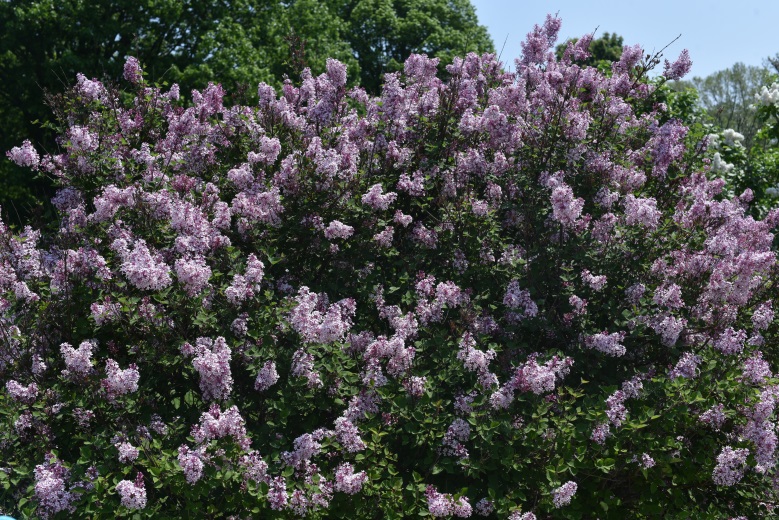 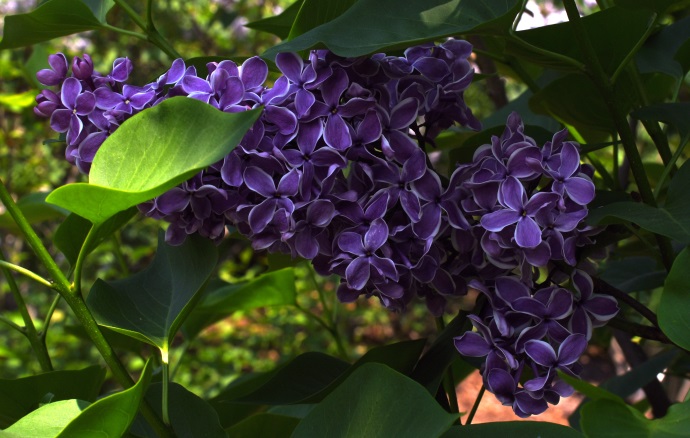 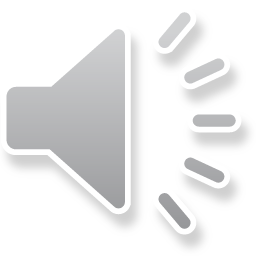 14
Geometric interpretation of complex numbers
Disclaimer
These slides are provided for the ne 11 Linear algebra for nanotechnology engineering course taught at the University of Waterloo. The material in it reflects the authors’ best judgment in light of the information available to them at the time of preparation. Any reliance on these course slides by any party for any other purpose are the responsibility of such parties. The authors accept no responsibility for damages, if any, suffered by any party as a result of decisions made or actions based on these course slides for any other purpose than that for which it was intended.
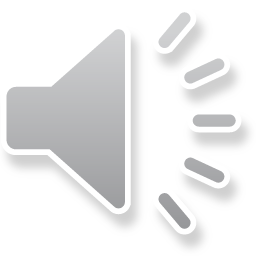 15